Členy (articles)
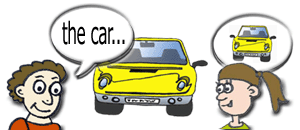 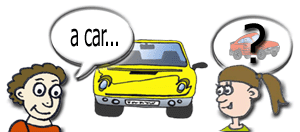 Where's the kitchen?
It's the door on your right. –když víš, o které dveře se jedná, jsou ty , určité dveře napravo
It's a door on your right. – jsou to nějaké dveře napravo
Člen neurčitý a/an
an easel				a dog	
an hour				a union
an elephant			a car
an actor				a pen
an angel				a book
an egg				a helmet
1) Nová informace
I bought a new car. - Koupil jsem si nové auto - je to pro něho nová informace, ještě neví jaké jsem si koupil.
She lives in a house in the city center. - také nová informace, o tomto domu posluchač ještě neslyšel.
She works in a restaurant.
2) Co je kdo zač
Nejčastěji to bývá např. u zaměstnání:
He's a teacher. - Je učitel - říkáme, co je zač, jaké má zaměstnání.
I want to be an astronaut. 
Není to však omezeno pouze na zaměstnání:
Jim is a boy. - Říkám, že Jim je kluk, tedy co je zač.
Oscar is a dog. - Oscar je pes - co je zač.
Burton is a brand of snowboards.
ad 2) Co je kdo zač
Často se používá i u podstatných jmen s přívlastkem:It's a beautiful morning. - co je to ráno zač, jaké je to ránoShe's a very smart girl. - Je to moc chytrá holka - neurčitý člen zde bude, i kdyby se o té dívce již mnohokrát mluvilo - říkáme, co ta holka je zač.
3) Množství, frekvence, apod.
Neurčitý člen mívá také funkci čísla 1:
 He bought an apple and two bananas. - jedno jablko a dva banány
Dále se neurčitý člen objevuje v různých údajích určujících množství, frekvenci, čas apod.: 
    a few - několika little, a bit - trochua lot of - hodněhalf an hour - půl hodinytwice a week - dvakrát týdněkilometres an hour - kilometrů za hodinu
POZOR!!!!!!
Neurčitý člen nikdy (téměř) nemůže stát před podstatným jménem v množném čísle nebo před abstraktním či nepočitatelným podstatným jménem . U těch lze člen nahradit přídavným jménem SOME (some cars, some snow, some money), nebo lze člen vynechat úplně - použít nulový člen.
Určitý člen THE
1) Známá věc
Člověk, se kterým mluvíme, již o této věci ví. 
He lives in a house in the city centre and the house is very old. 
The car which I bought yesterday is excellent. - to auto, které jsem včera koupil - Člověk, se kterým mluvíme, musí ale vědět, že jsem si včera koupil auto, jinak bych takovou větu říci nemohl.
2) Jediný exemplář
Např. slunce, měsíc, prezident USA apod. 
The sun is shining. - Slunce je jenom jedno.
Také slova, která se v jediném exempláři objevují např. v jednom státě, nebo dokonce v jedné domácnosti, …
Can you put it in the fridge? - Lednička je doma jen jedna, člověk bude přesně vědět, kam to má dát
I think I left it in the car. - Auto má člověk také většinou jen jedno, a když řekne že to nechal v autě, vlastně říká, kde přesně to nechal.
Where's John? -- He's in the bathroom. - Záchod či koupelnu máme také asi jen jednu, tedy když řeknu, že je v koupelně, asi by každý věděl, kde ho má hledat.
3) Státy, pohoří, řeky
U některých názvů států (ne u všech!),která jsou v množném čísle nebo se skládají z více slov
 the Czech Republic, the Soviet Union, the United States of America, the Netherlands 
Divadla, muzea, řeky: 
The Vltava, The Mississippi, The Globe Theatre,
The Science Museum
Nulový člen
1) Mluvíme pouze obecně
Mluvíme-li např. obecně o vodě, o žirafách, o autech apod, u podstatných jmen nepočitatelných a u jmen počitatelných v množném čísle. 
Water is wet. - Voda je mokrá, mluvím o vodě obecně. (ale: The water is cold today - dnes je voda studená - myslím tím vodu v jezeře či v bazénu.)
Giraffes have long necks. - Mluvím obecně o žirafách i o krcích, nejsou to žádné konkrétní žirafy, ani krky)
2) Ustálené předložkové vazby
by car, by bus, by train
at home, at school, at work, to work, to school
in bed, in hospital, in prison, in church - zde spíše říkáme, co tam člověk dělá, než jen místo, kde je - spí, je v nemocnici (zraněný), je ve vězení (jako vězeň), je v kostele a modlí se
3) Státy, města, ulice
Názvy států v jednotném čísle, které se skládají pouze z jednoho slova: 
Germany, Italy, France, Spain atd.
Města, obce, náměstí, parky apod.:
London, New York, Prague, Fifth Avenue, Trafalgar Square, Hyde Park
PROCVIČENÍ – doplň členy
1. Where is Jane? She is at ___ work.
2. I have ___ apple and two pears.
3. It‘s 7.30. I have to go to ___ school.
4. Did you lock ___ door?
5. Your dinner is in ___ fridge.
6. I bought ___ new car.
7. ___ car is red.
8. I love ___ fruit.
PROCVIČENÍ – oprav chyby
1. The Paris is a most beautiful city in France.
2. My parent´s house is not so close, we must go there by the bus.
3. I like spaghetti.
4. Look at sky! It‘s going to rain.
5. Martin works in the Prague.
6. Let‘s go to a cinema!
7. What time do you have a dinner?
8. There are a schools in an our town.